“Big Idea” Question
Intro
Review Concepts
Check-In Questions
Teacher Engagement
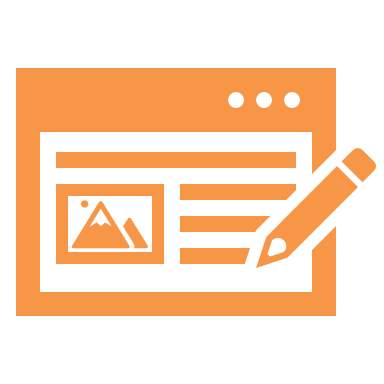 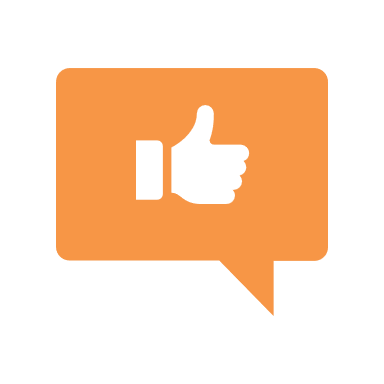 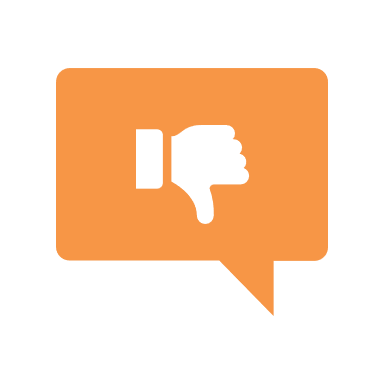 Vocabulary
Student-Friendly Definition
Examples & Non-Examples
Frayer Model
Simulation/Activity
[Speaker Notes: OK everyone, get ready for our next lesson. Just as a reminder, these are the different components that our lesson may include, and you’ll see these icons in the top left corner of each slide so that you can follow along more easily!]
Intro
Rain Gauge
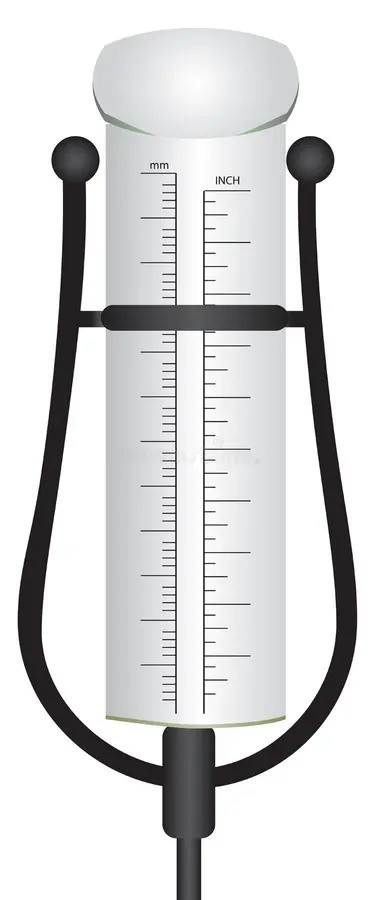 [Speaker Notes: Today we will be learning about a Rain Gauge.]
Big Question: Why is a rain gauge a valuable tool for scientists and meteorologists in understanding and predicting weather patterns?
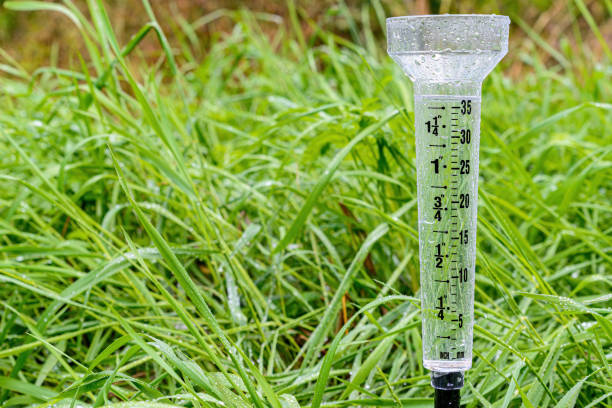 [Speaker Notes: Our “big question” is: Why is a rain gauge a valuable tool for scientists and meteorologists in understanding and predicting weather patterns?

[Pause and illicit predictions from students.]

Be sure to keep this question and your predictions in mind as we move through this video and questions.]
Demonstration
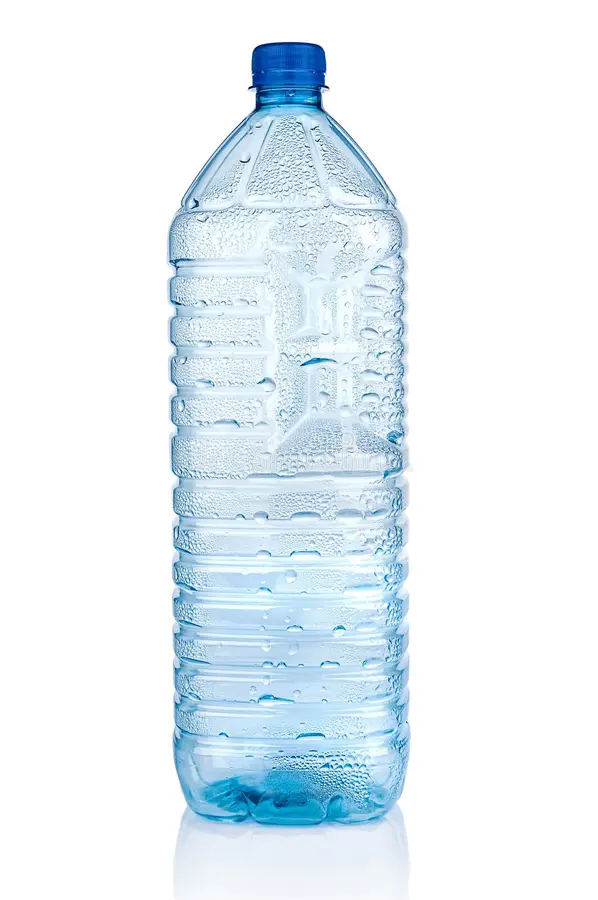 TEACHER DIRECTIONS:
Before viewing: Prepare materials and set up the demonstration stations around the classroom.

During: Guide students in making observations and recording the data.

After: Tell students that today they will be learning more about rain gauges.
[Speaker Notes: A feasible and effective classroom demonstration to teach about a rain gauge could involve the following steps:
Materials needed:
Clear plastic bottle or jar
Scissors
Ruler or measuring tape
Waterproof marker
Funnel (optional)
Water
Rain or water source (e.g., watering can, spray bottle)
Procedure:
Begin by explaining to the students what a rain gauge is and its purpose in measuring rainfall.
Prepare the rain gauge by cutting off the top portion of the plastic bottle or jar, leaving the bottom part intact. Ensure that the container has a wide opening to collect rainfall effectively.
Use the ruler or measuring tape to mark equal intervals along the side of the container, starting from the bottom. Each interval represents a measurement unit, such as inches or centimeters, to track the amount of rainfall.
If available, attach a funnel to the top of the rain gauge to help direct rainfall into the container more efficiently. This step is optional but can be helpful, especially if using a narrow-mouthed container.
Place the rain gauge in an open area outside, away from any obstructions like trees or buildings, where it can collect rainfall without interference.
Once the rain gauge is set up, instruct the students to observe and record the initial water level inside the container.
Use a watering can or spray bottle to simulate rainfall by pouring water into the rain gauge gradually. Encourage students to observe how the water level rises inside the container as "rainfall" is added.
After the demonstration, gather the students to discuss their observations. Ask questions such as:
What did you notice happening to the water level in the rain gauge when we added water?
How can we use the markings on the rain gauge to measure the amount of rainfall?
Why is it important to measure rainfall, and how does it help us understand the weather?
Conclude by reinforcing the concept that rain gauges are essential tools for measuring rainfall, which helps meteorologists track weather patterns, predict floods or droughts, and understand climate trends.
This hands-on demonstration allows students to actively engage with the concept of rain gauges and provides a tangible way for them to understand how these devices work to measure rainfall.]
[Speaker Notes: Before we move on to our new topic, let’s review some other words & concepts that you already learned and make sure you are firm in your understanding.]
Precipitation: Forms of water falling from the sky.
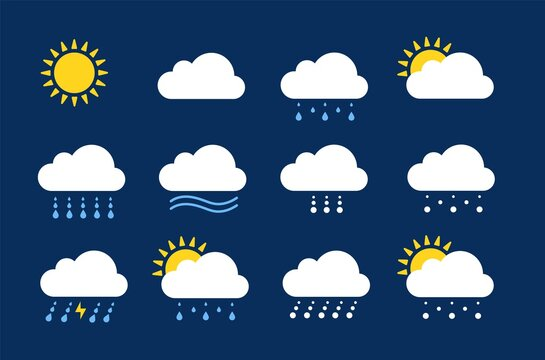 [Speaker Notes: Precipitation is the form of water falling from the sky.]
Weather: The condition of the atmosphere at a certain place and time
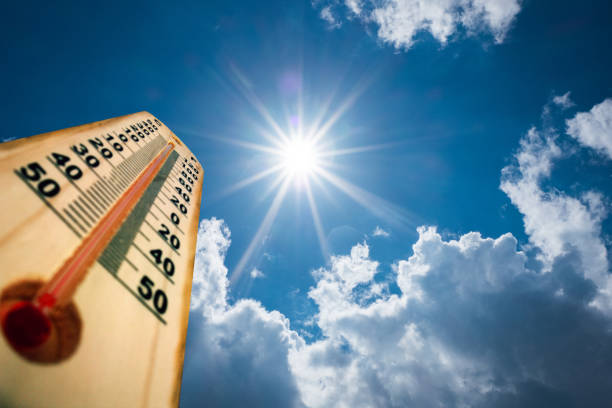 [Speaker Notes: Weather is the condition of the atmosphere at a certain place and time.]
Forecast: A prediction of future weather conditions based on atmospheric patterns.
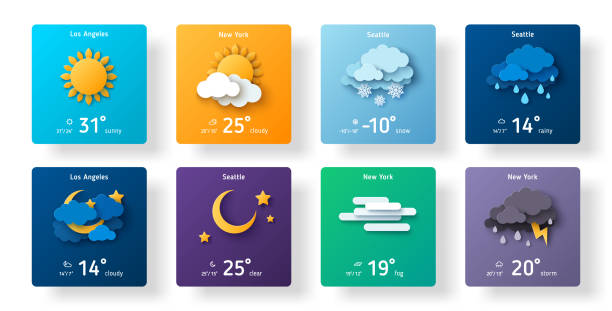 [Speaker Notes: Forecast is a prediction of future weather conditions based on atmospheric patterns.]
Meteorologist: A scientist who studies and predicts weather patterns.
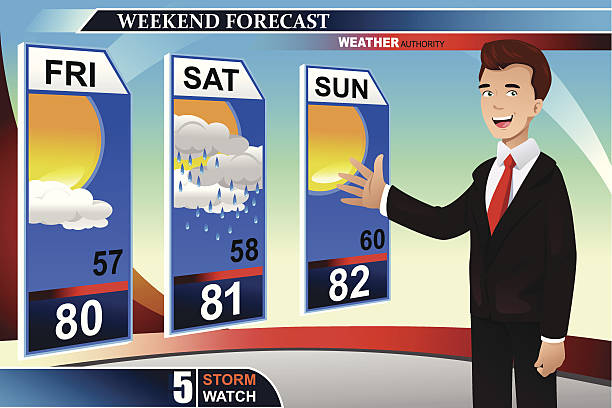 [Speaker Notes: Meteorologist is a scientist who studies and predicts weather patterns.]
Instruments: Tools that scientists use to measure things.
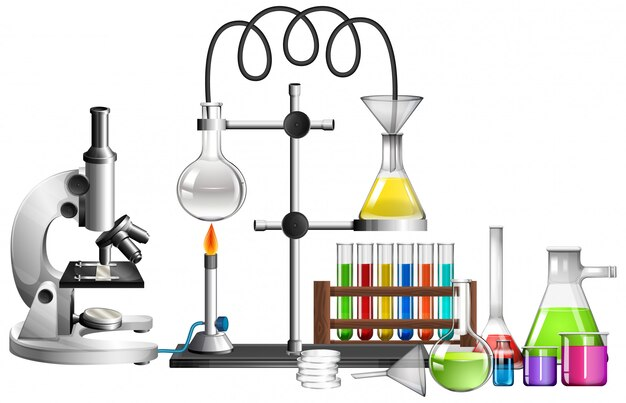 [Speaker Notes: Instruments are tools that scientists use to measure things.]
[Speaker Notes: Now let’s pause for a moment to review the information we have covered already.]
True or False: A meteorologist studies and predicts weather patterns.
A.  True
B.  False
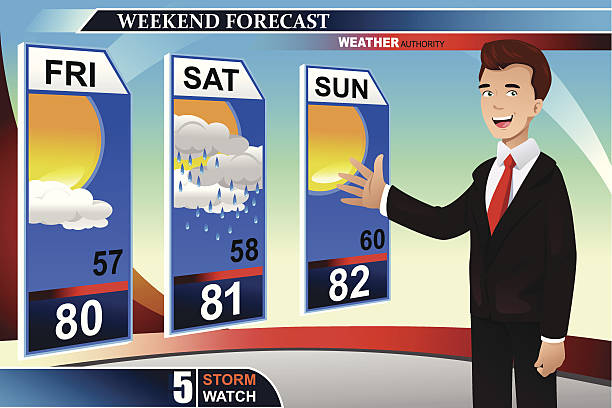 [Speaker Notes: True or false: A meteorologist studies and predicts weather patterns.

[True]]
True or False: A meteorologist studies and predicts weather patterns.
A.  True
B.  False
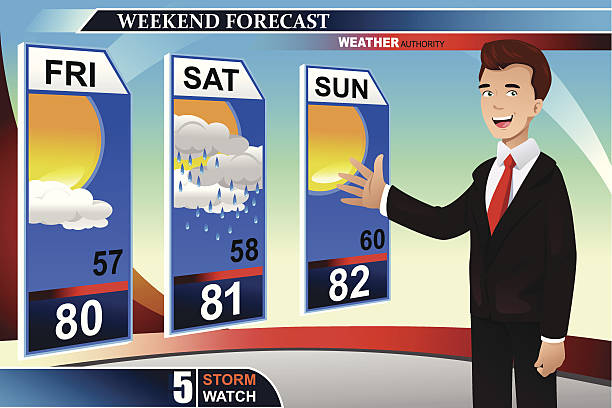 [Speaker Notes: True or false: A meteorologist studies and predicts weather patterns.

[True]]
Forecast: A _________ of future weather conditions based on atmospheric patterns.
A.  Day
B.  Season
C.  Prediction
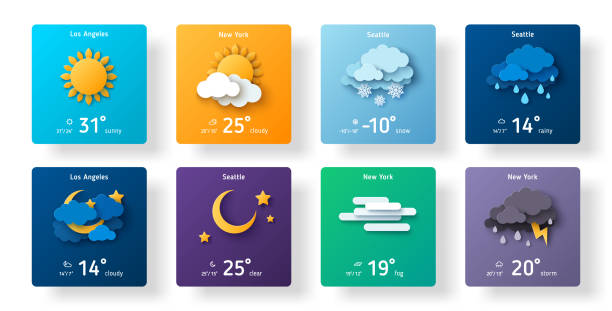 [Speaker Notes: Forecast: A _________ of future weather conditions based on atmospheric patterns.

[Prediction]]
Forecast: A _________ of future weather conditions based on atmospheric patterns.
A.  Day
B.  Season
C.  Prediction
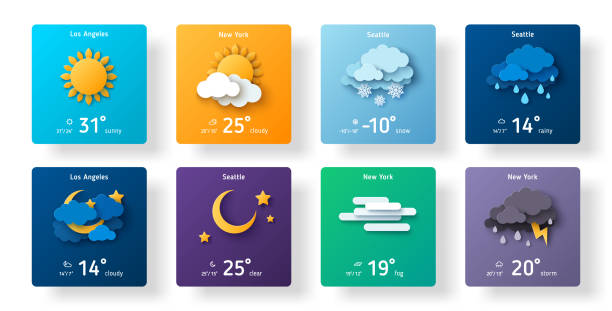 [Speaker Notes: Forecast: A _________ of future weather conditions based on atmospheric patterns.

[Prediction]]
What is the forms of water falling from the sky?
Precipitation
Condensation
Atmosphere
Temperature
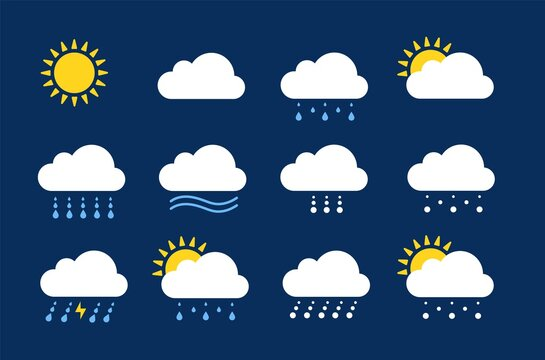 [Speaker Notes: What is the forms of water falling from the sky?

[Precipitation]]
What is the forms of water falling from the sky?
Precipitation
Condensation
Atmosphere
Temperature
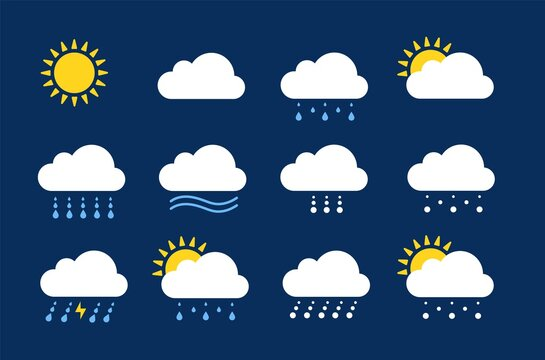 [Speaker Notes: What is the forms of water falling from the sky?

[Precipitation]]
True or False: Weather is the condition of the atmosphere at a certain place and time.
A.  True
B.  False
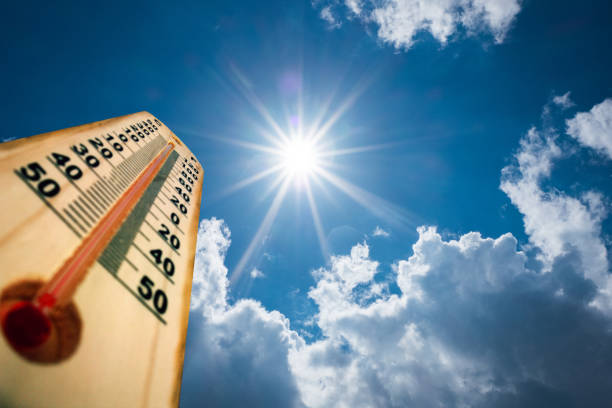 [Speaker Notes: True or False: Weather is the condition of the atmosphere at a certain place and time

[True]]
True or False: Weather is the condition of the atmosphere at a certain place and time.
A.  True
B.  False
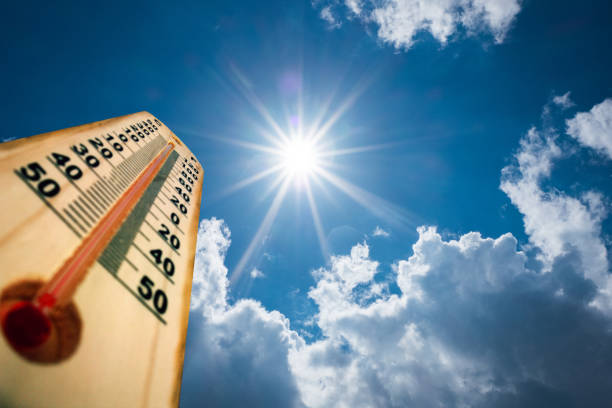 [Speaker Notes: True or False: Weather is the condition of the atmosphere at a certain place and time

[True]]
True or False: Instruments are tools that scientists use to measure things
A.  True
B.  False
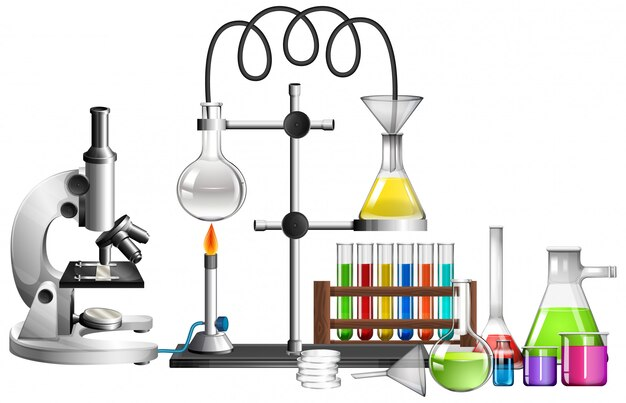 [Speaker Notes: True or False: Instruments are tools that scientists use to measure things

[True]]
True or False: Instruments are tools that scientists use to measure things
A.  True
B.  False
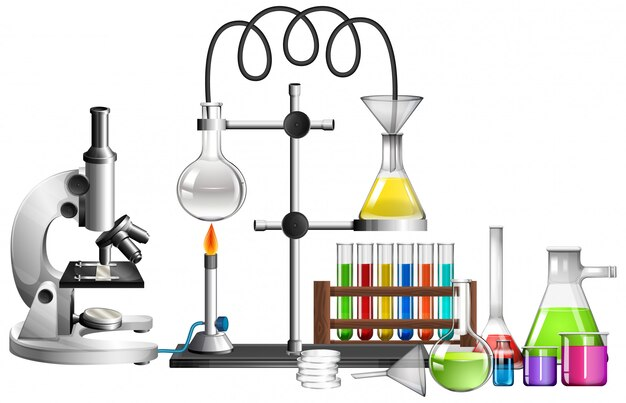 [Speaker Notes: True or False: Instruments are tools that scientists use to measure things

[True]]
Rain Gauge
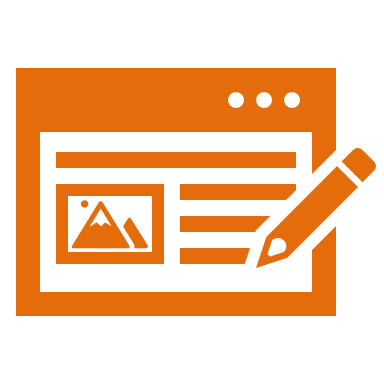 [Speaker Notes: Now that we’ve reviewed, let’s define our new term, rain gauge.]
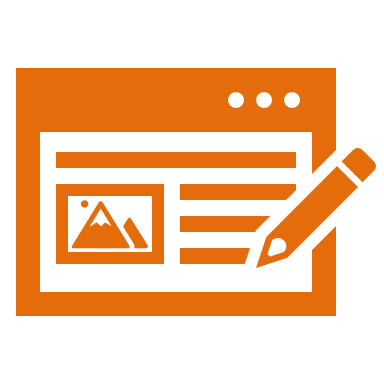 Rain Gauge: a tool used to measure the amount of rainfall
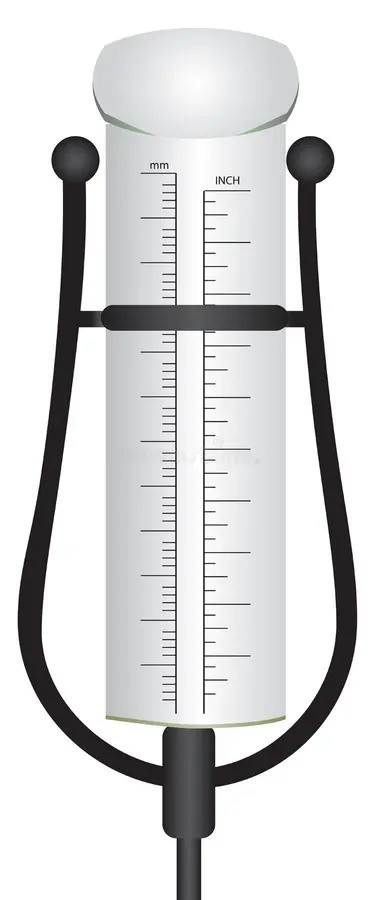 [Speaker Notes: Rain Gauge: a tool used to measure the amount of rainfall]
[Speaker Notes: Let’s check-in for understanding.]
What is a rain gauge?
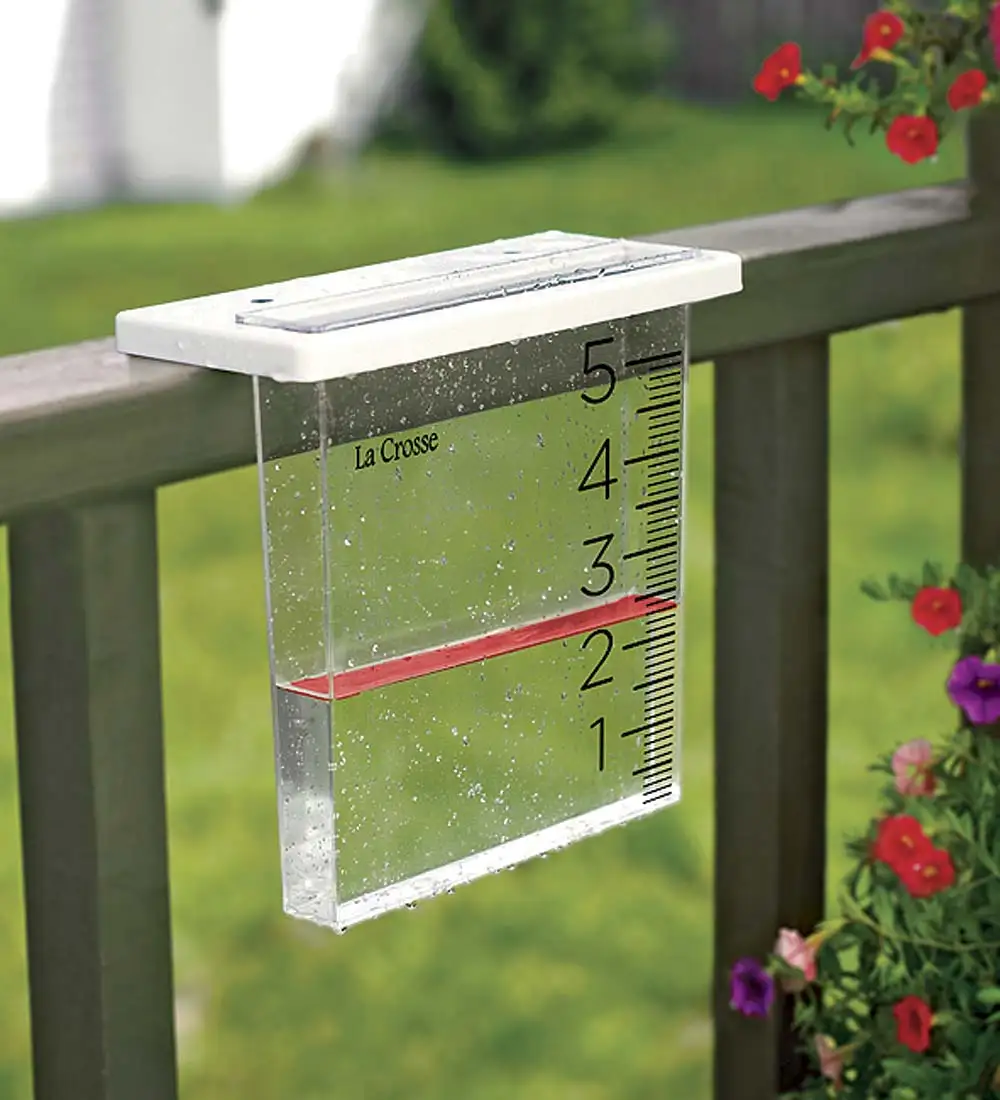 [Speaker Notes: What is a rain gauge? 

[a tool used to measure the amount of rainfall.]]
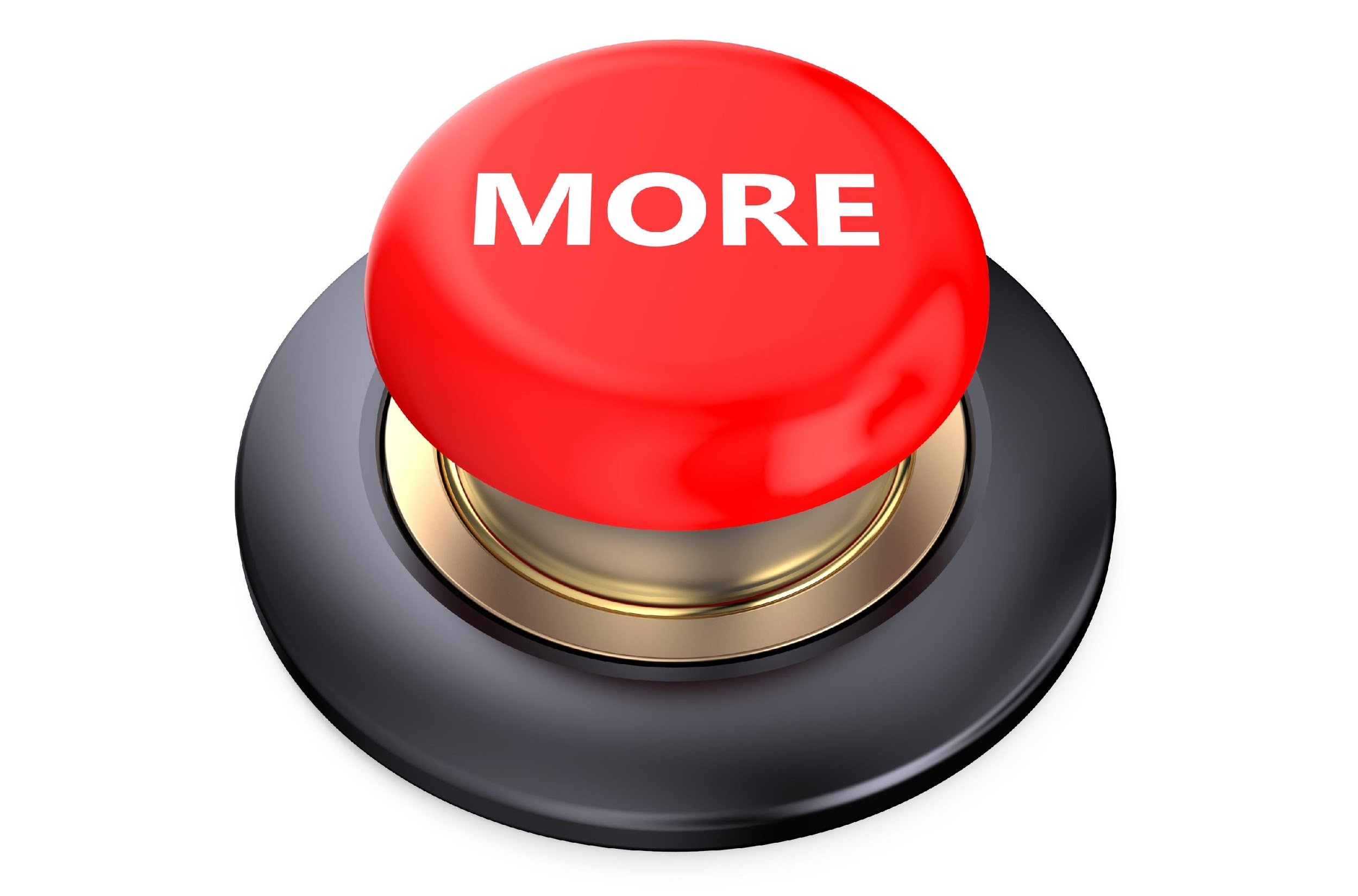 [Speaker Notes: That is the basic definition, but there is a bit more you need to know.]
Reading a Rain Gauge:
It has a small container with markings on the side to show how many inches or centimeters of rain have collected inside. When it rains, water goes into the rain gauge and fills it up. We can then look at the markings on the side to see how much rain has fallen.
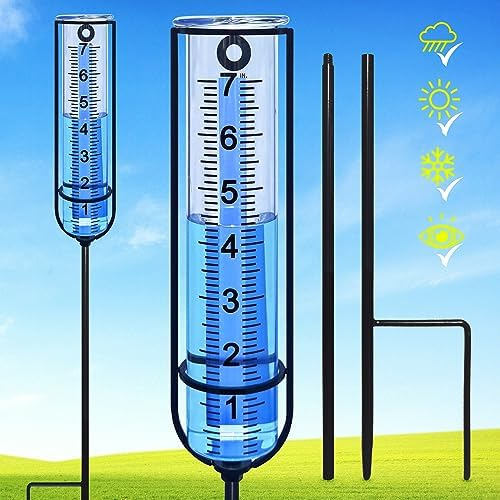 [Speaker Notes: Reading a Rain Gauge: It has a small container with markings on the side to show how many inches or centimeters of rain have collected inside. When it rains, water goes into the rain gauge and fills it up. We can then look at the markings on the side to see how much rain has fallen.]
Why?:
Meteorologists use rain gauges to keep track of rainfall in different places over time. This helps them understand patterns in rainfall, predict floods or droughts, and plan for things like farming or water supply.
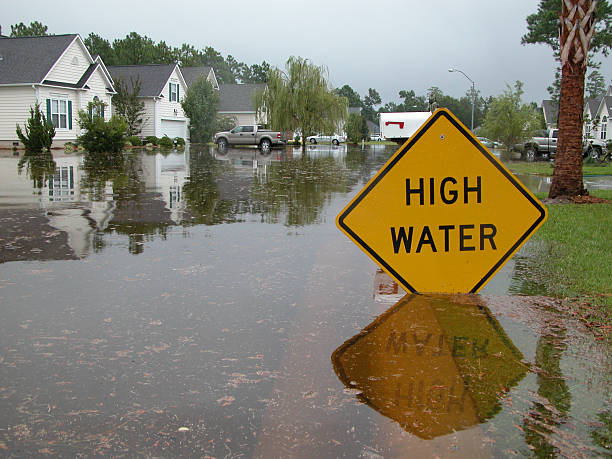 [Speaker Notes: Why?: Meteorologists use rain gauges to keep track of rainfall in different places over time. This helps them understand patterns in rainfall, predict floods or droughts, and plan for things like farming or water supply.]
Types of Rain Gauges:
Rain gauges can be simple, like a plastic tube with measurements, or more advanced with electronic sensors. They're important tools for understanding and preparing for weather changes in our environment."
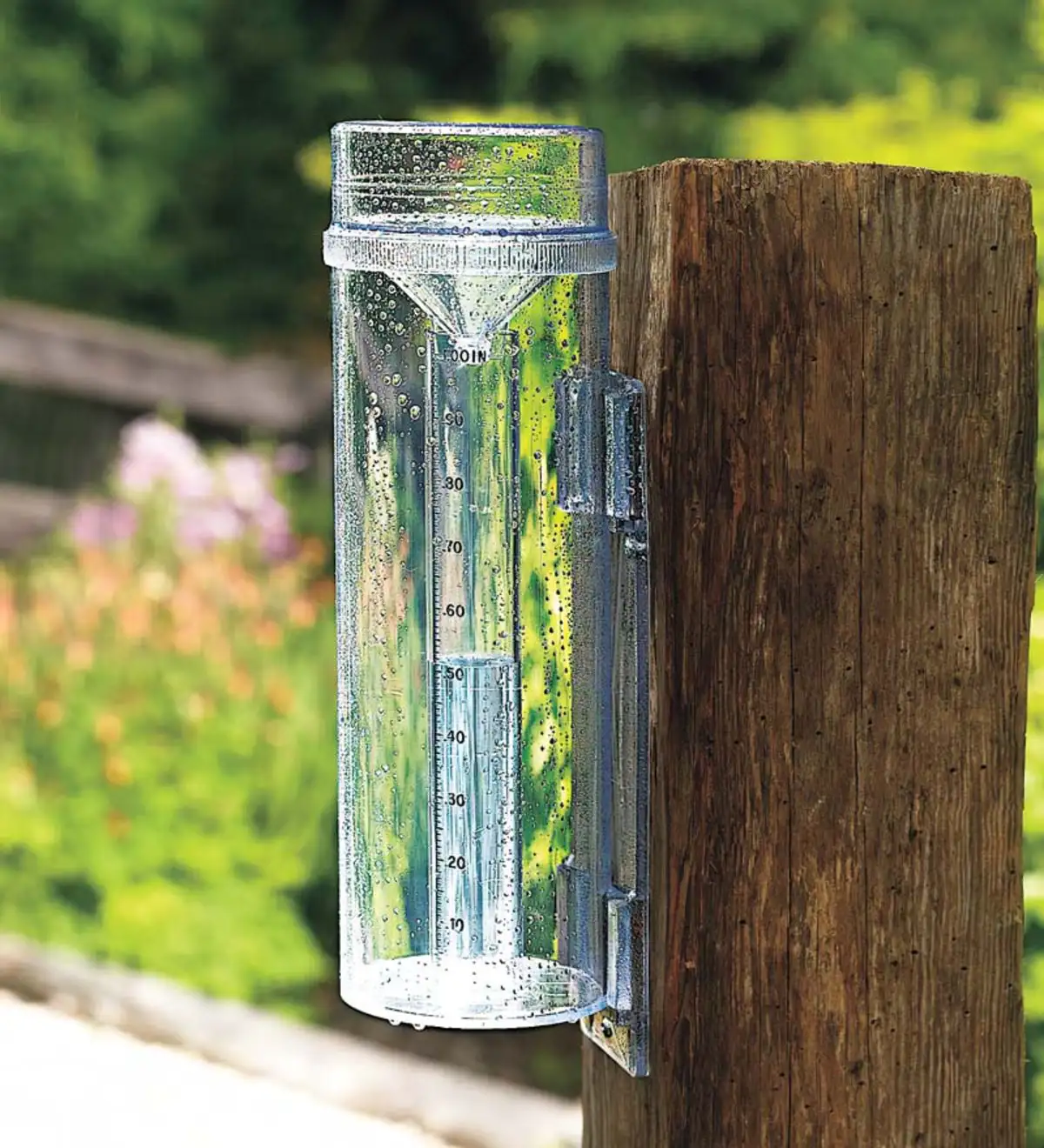 [Speaker Notes: Types of Rain Gauges: Rain gauges can be simple, like a plastic tube with measurements, or more advanced with electronic sensors. They're important tools for understanding and preparing for weather changes in our environment."]
[Speaker Notes: Now let’s pause for a moment to review the information we have covered already.]
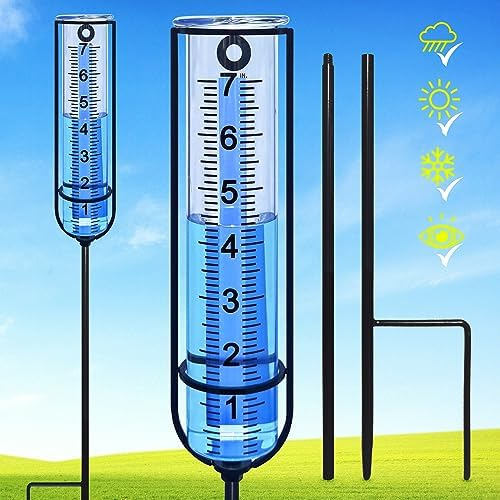 True or False: There are markings on rain gauges on the side to show how much rainfall has occurred.
[Speaker Notes: True or False: There are markings on rain gauges on the side to show how much rainfall has occurred. 

[True]]
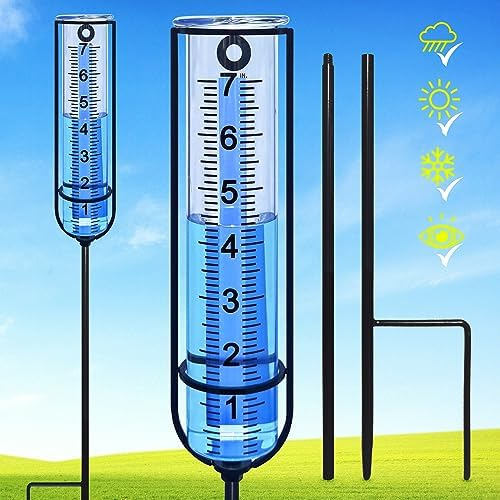 True or False: There are markings on rain gauges on the side to show how much rainfall has occurred.
[Speaker Notes: True or False: There are markings on rain gauges on the side to show how much rainfall has occurred. 

[True]]
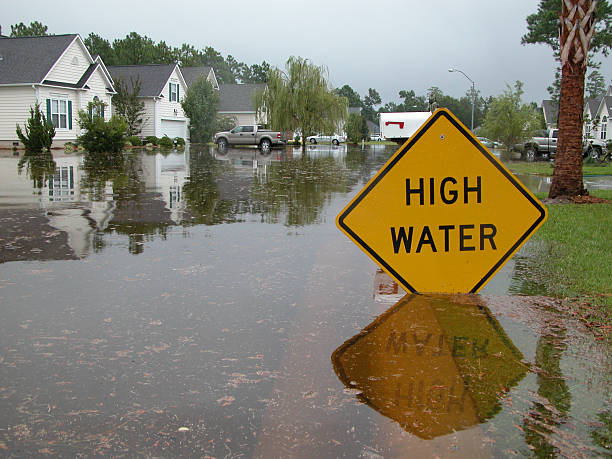 Meteorologists use rain gauges to keep track of ______ in different places over time.
[Speaker Notes: Meteorologists use rain gauges to keep track of ______ in different places over time.

[Rainfall]]
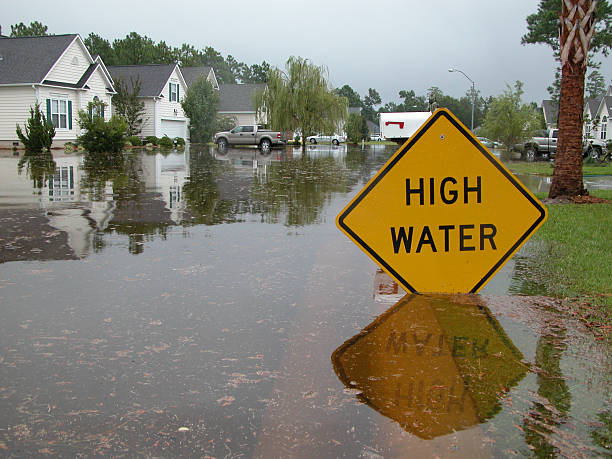 Meteorologists use rain gauges to keep track of rainfall in different places over time.
[Speaker Notes: Meteorologists use rain gauges to keep track of _________ in different places over time.

[Rainfall]]
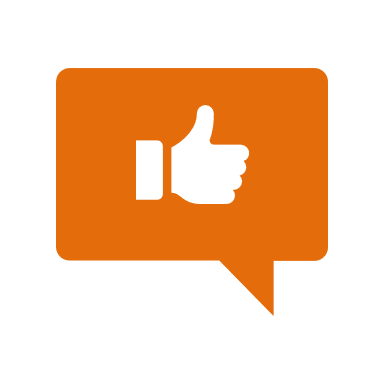 [Speaker Notes: Now, let’s talk about some examples of a rain gauge.]
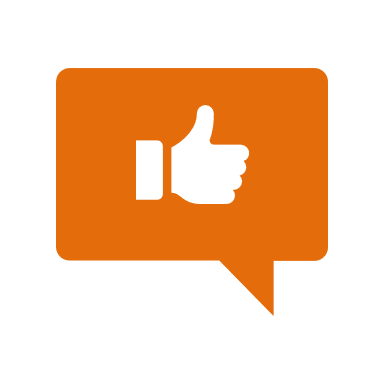 An example of a rain gauge is a cylinder rain gauge. It is a simple, clear plastic tube with measurement markings on the side, resembling a tall cup.
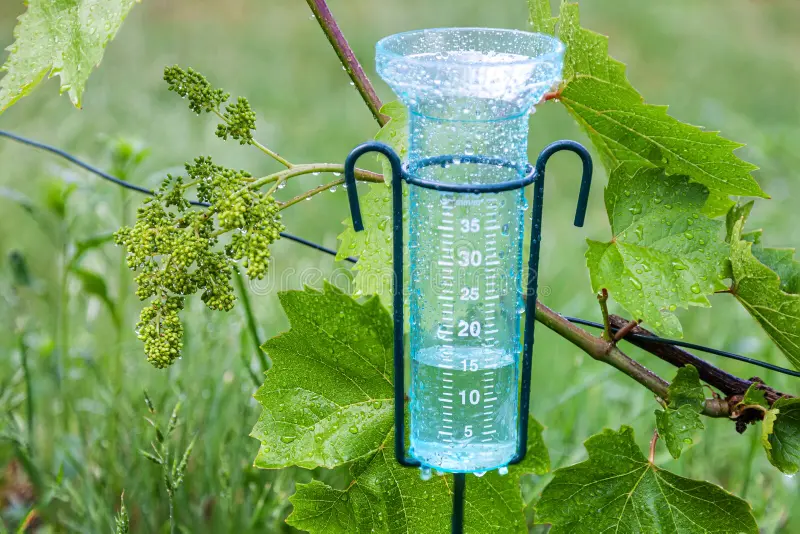 [Speaker Notes: An example of a rain gauge is a cylinder rain gauge. It is a simple, clear plastic tube with measurement markings on the side, resembling a tall cup.]
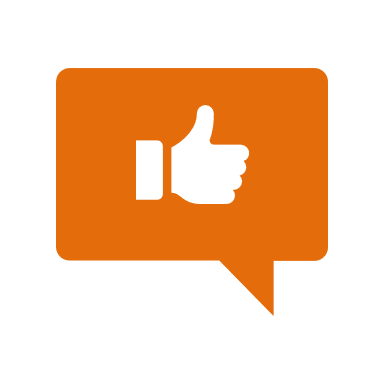 Another example of a rain gauge is an electronic rain gauge. It is a modern device equipped with sensors that automatically measure and record rainfall data digitally.
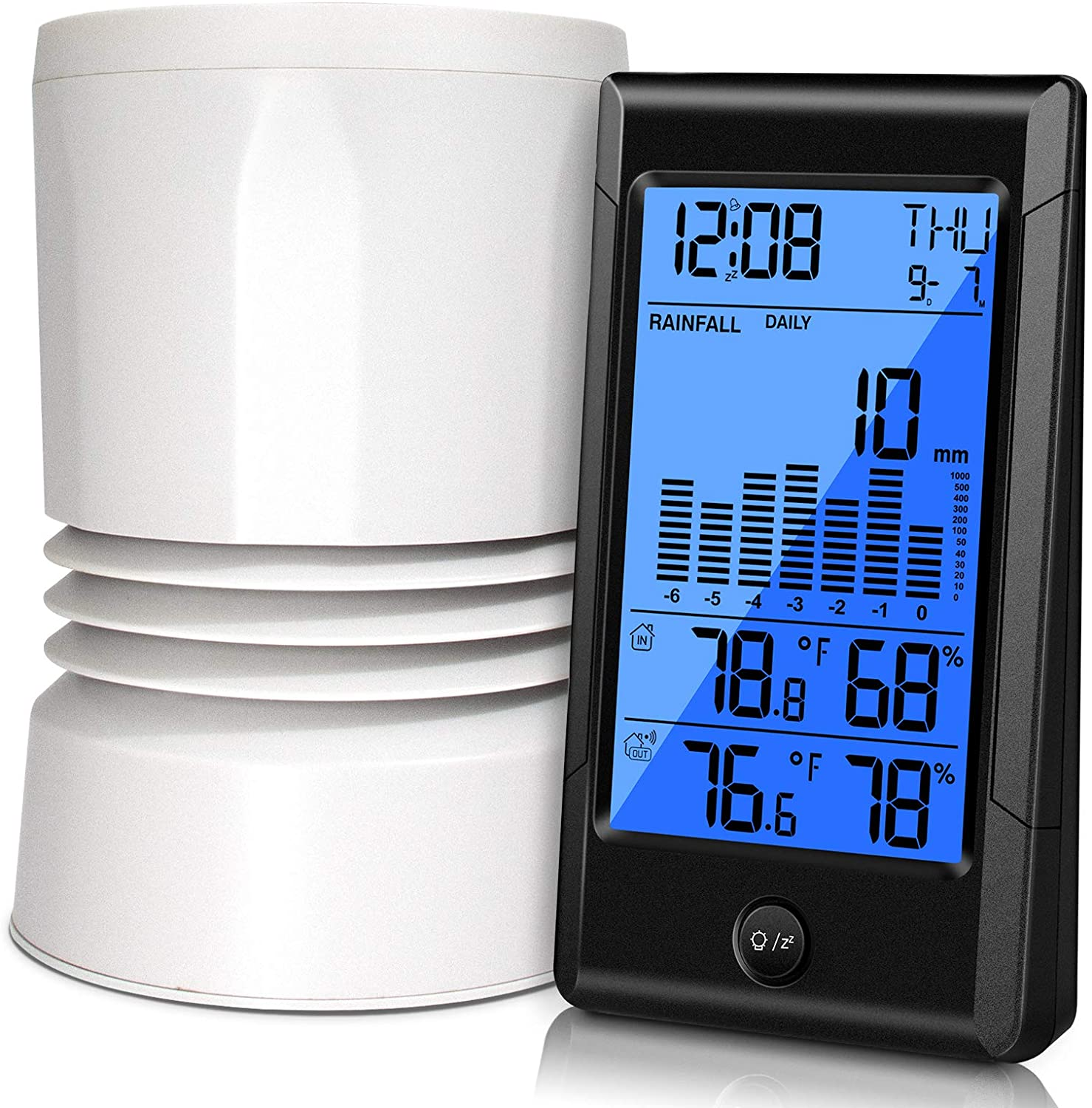 [Speaker Notes: Another example of a rain gauge is an electronic rain gauge. It is a modern device equipped with sensors that automatically measure and record rainfall data digitally.]
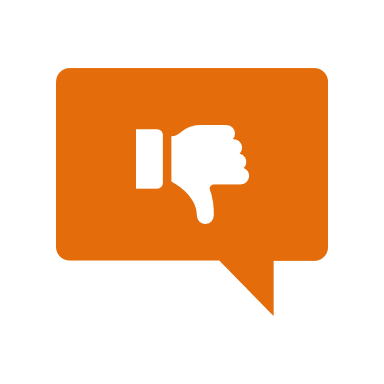 [Speaker Notes: Now, let’s talk about some non-examples of a rain gauge.]
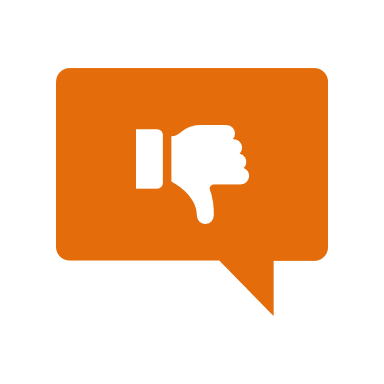 A bird feeder is NOT an example of a rain gauge. While a bird feeder provides food for birds, it does not measure rainfall.
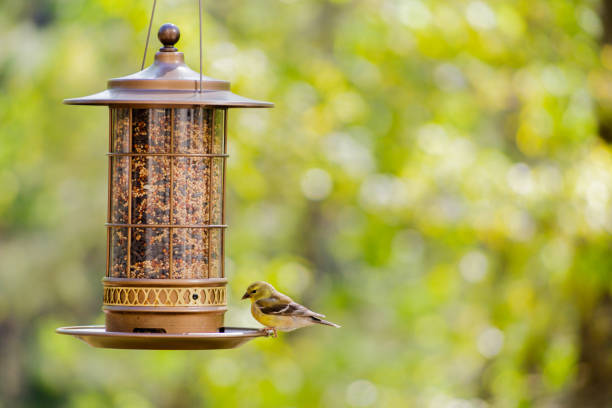 [Speaker Notes: A bird feeder is NOT an example of a rain gauge. While a bird feeder provides food for birds, it does not measure rainfall.]
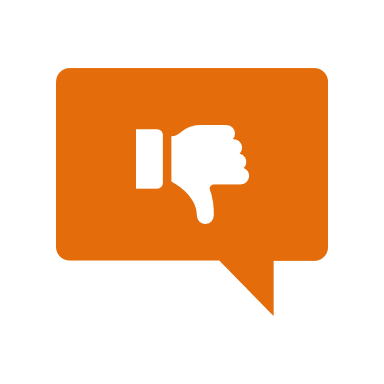 A fountain is NOT an example of a rain gauge. A fountain circulates water for decorative purposes, but it does not measure rainfall.
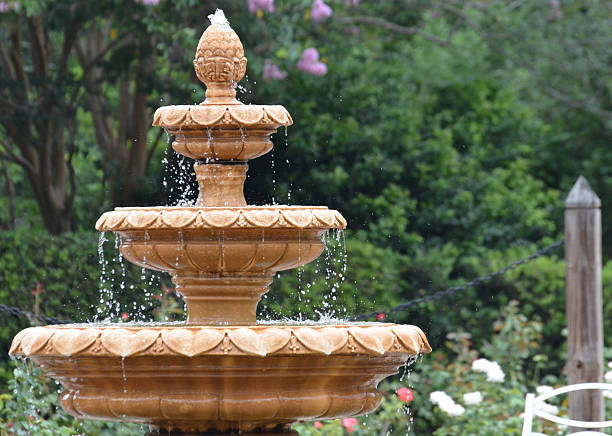 [Speaker Notes: A fountain is NOT an example of a rain gauge. A fountain circulates water for decorative purposes, but it does not measure rainfall.]
[Speaker Notes: Now let’s pause for a moment to check your understanding.]
How is a fountain different from a rain gauge?
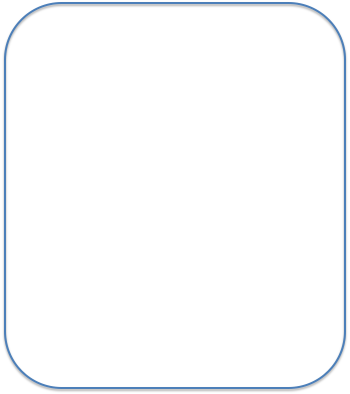 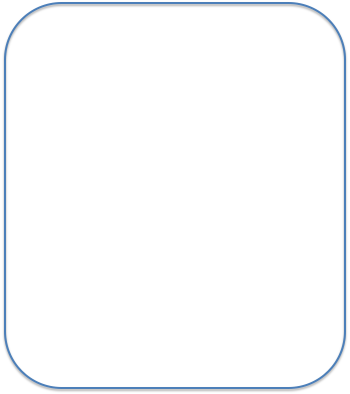 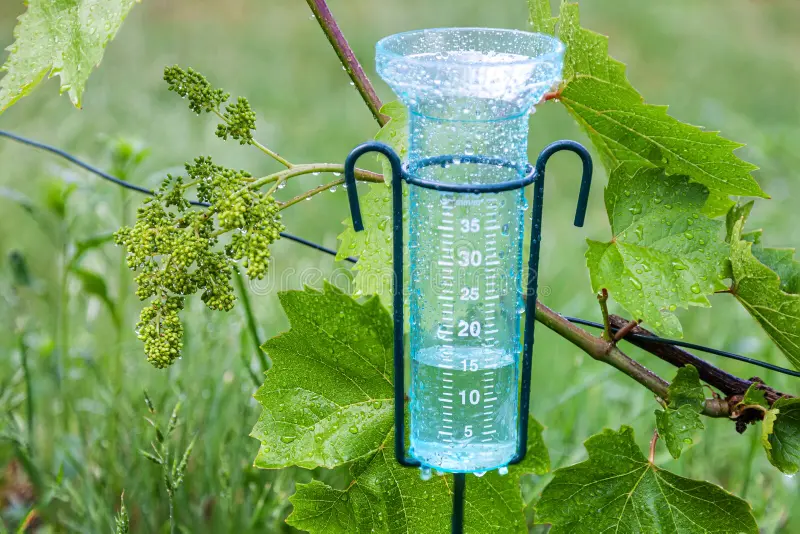 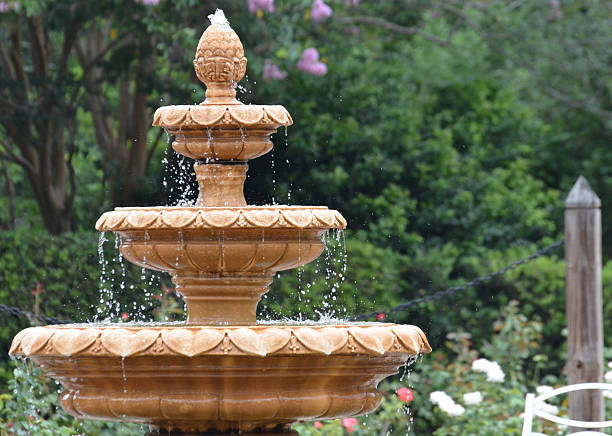 [Speaker Notes: How is a fountain different from a rain gauge?

[A fountain circulates water for decorative purposes, but it does not measure rainfall.]]
How is a fountain different from a rain gauge?
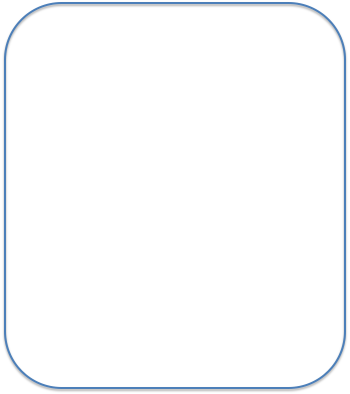 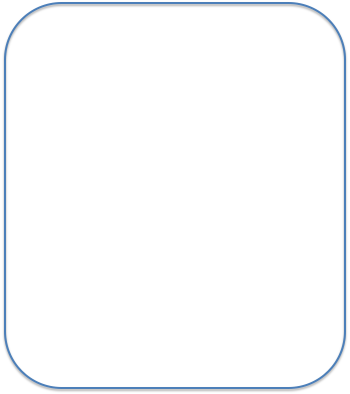 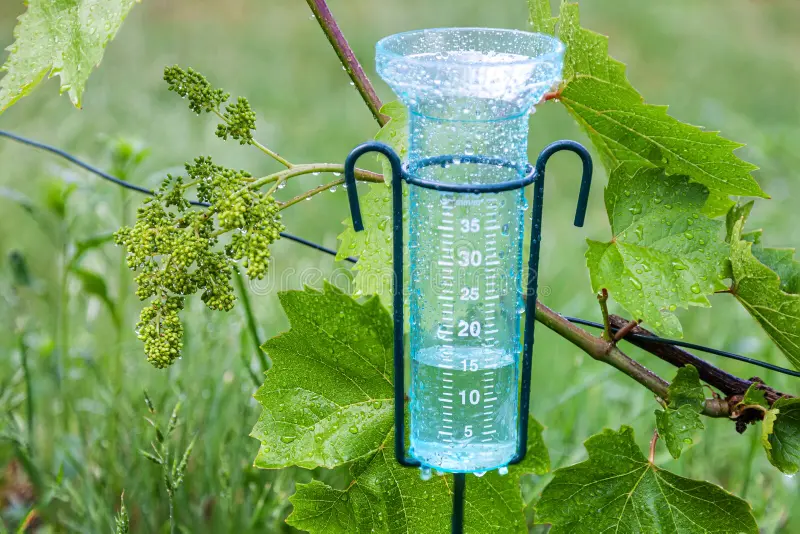 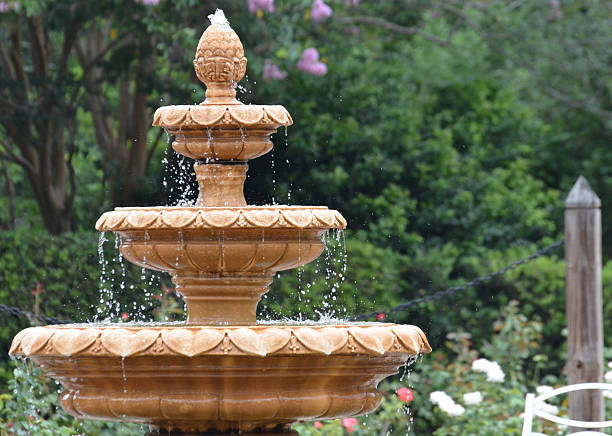 A fountain circulates water for decorative purposes, but it does not measure rainfall.
[Speaker Notes: How is a fountain different from a rain gauge?

[A fountain circulates water for decorative purposes, but it does not measure rainfall.]]
Remember!!!
[Speaker Notes: So remember!]
Rain Gauge: a tool used to measure the amount of rainfall
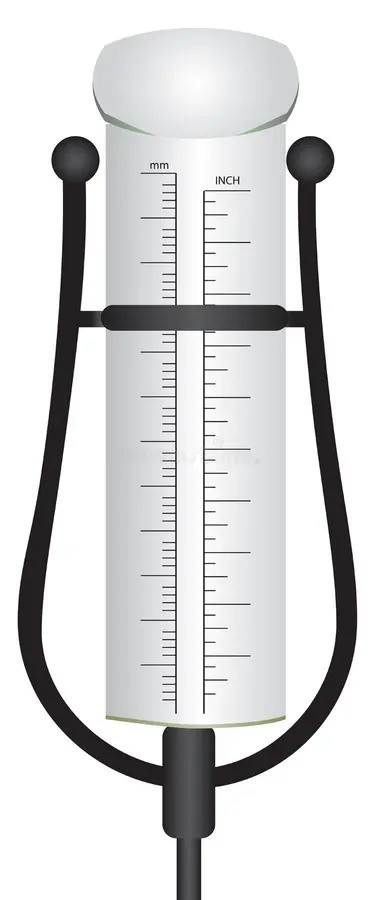 [Speaker Notes: Rain Gauge: a tool used to measure the amount of rainfall]
[Speaker Notes: We will now complete this concept map, called a Frayer model, to summarize and further clarify what you have learned about the term rain gauge.]
Picture
Definition
Rain Gauge
Example
How does a rain gauge impact my life?
[Speaker Notes: To complete the Frayer model, we will choose from four choices the correct picture, definition, example, and response to the question, “How does a rain gauge impact my life?” Select the best response for each question using the information you just learned. As we select responses, we will see how this model looks filled in for the term rain gauge.]
Directions: Choose the correct picture of a rain gauge from the choices below.
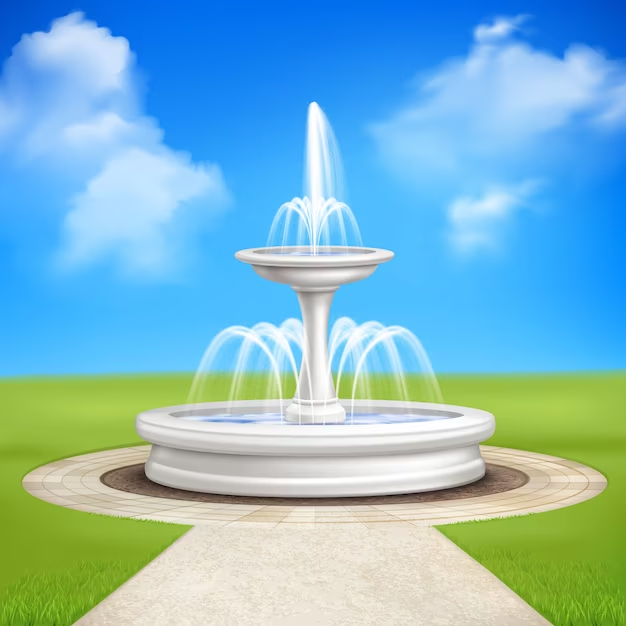 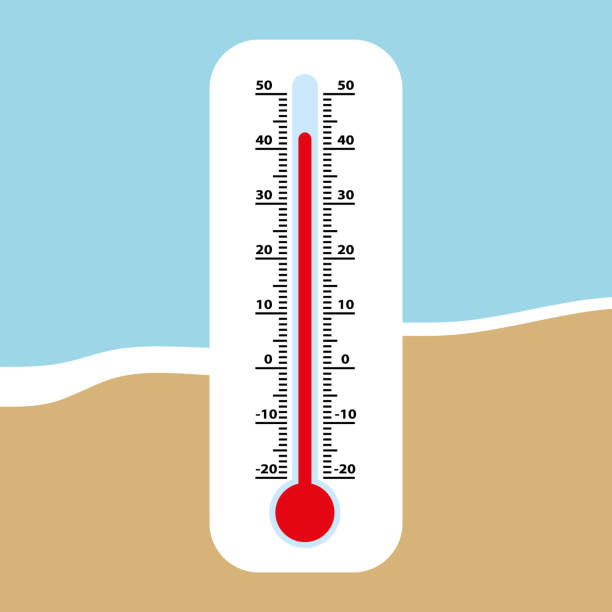 B
A
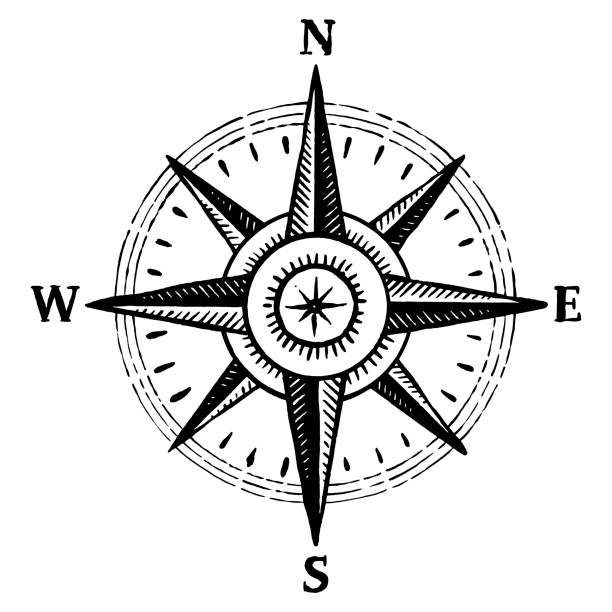 D
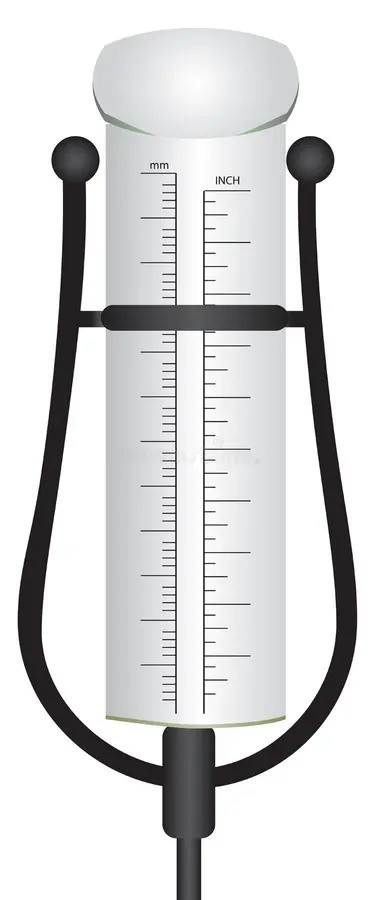 C
[Speaker Notes: Choose the one correct picture of a rain gauge from these four choices and drag and place it in the picture box below.]
Directions: Choose the correct picture of a rain gauge from the choices below.
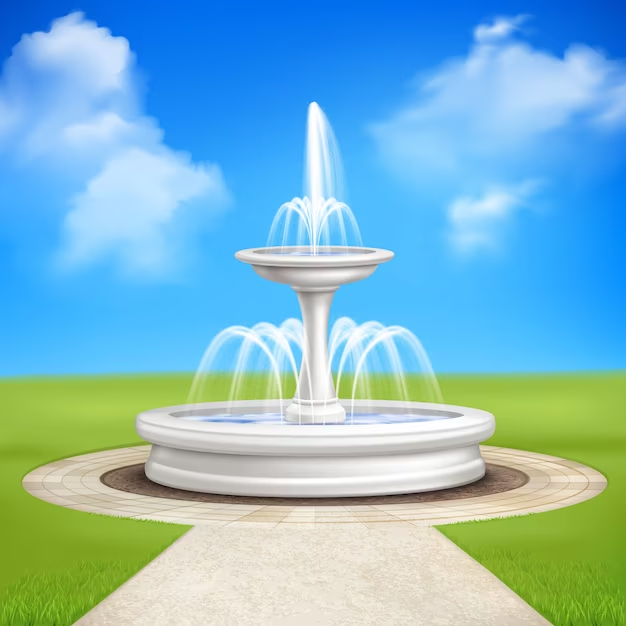 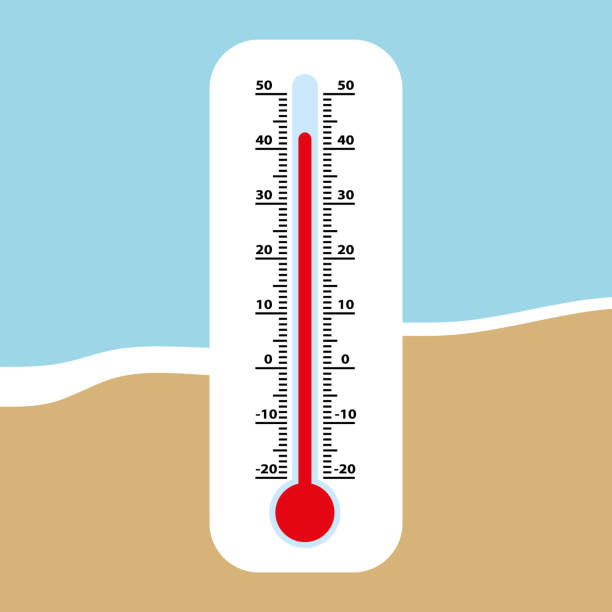 B
A
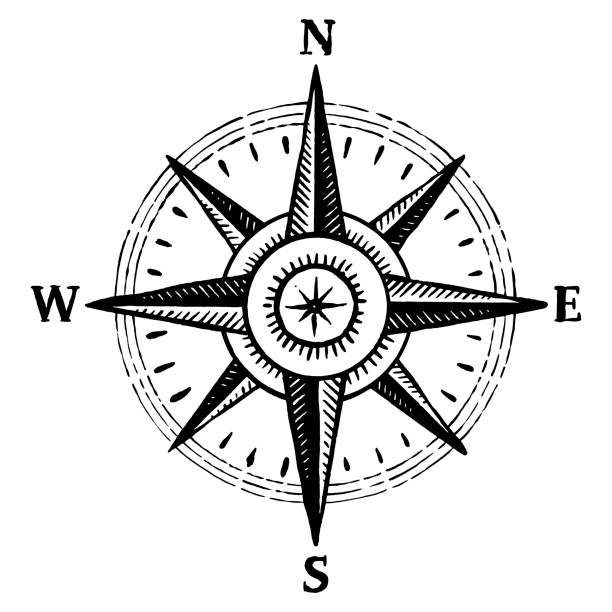 D
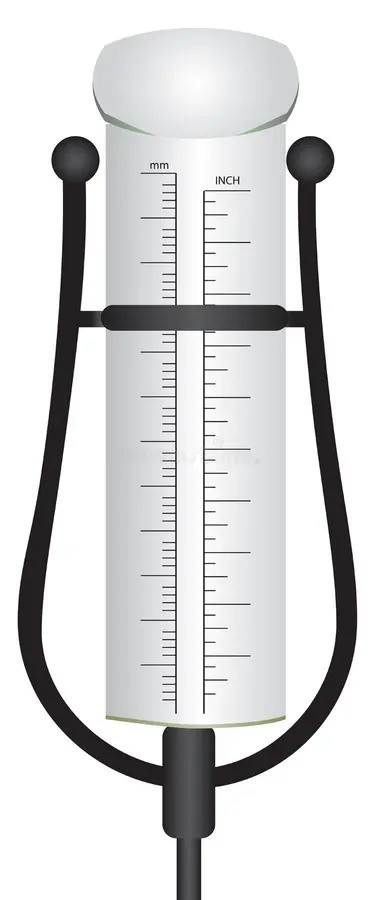 C
[Speaker Notes: You chose the picture that shows a rain gauge.]
Picture
Definition
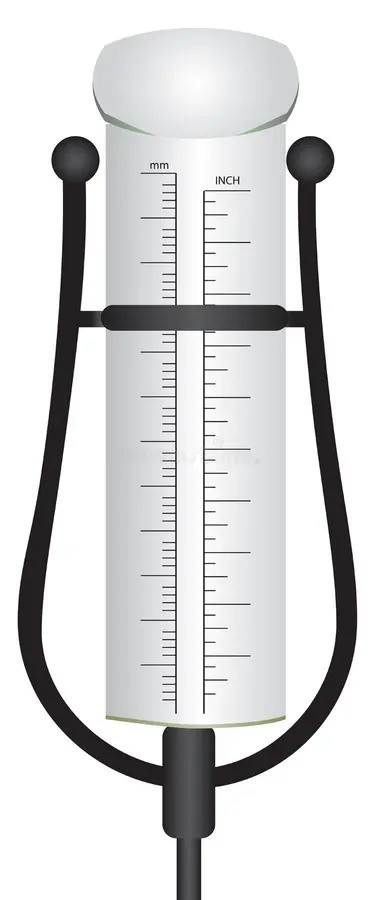 Rain Gauge
Example
How does a rain gauge impact my life?
[Speaker Notes: Here is the Frayer Model filled in with a picture of a rain gauge.]
Directions: Choose the correct definition of a rain gauge from the choices below.
A
A device to measure the temperature of rainwater
B
A tool used to collect and measure the amount of rainfall
C
A decorative item that makes noise when rain falls on it
D
A container filled with water used for watering plants
[Speaker Notes: Choose the one correct definition of a rain gauge from these four choices and drag and place it in the definition box below.]
Directions: Choose the correct definition of a rain gauge from the choices below.
A
A device to measure the temperature of rainwater
B
A tool used to collect and measure the amount of rainfall
C
A decorative item that makes noise when rain falls on it
D
A container filled with water used for watering plants
[Speaker Notes: You chose “a tool used to collect and measure the amount of rainfall” This is correct! This is the definition of a rain gauge.]
Picture
Definition
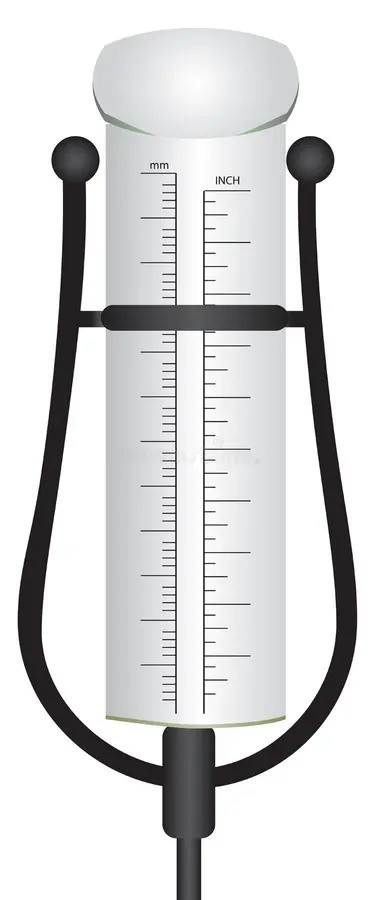 A tool used to collect and measure the amount of rainfall.
Rain Gauge
Example
How does a rain gauge impact my life?
[Speaker Notes: Here is the Frayer Model with a picture and the definition filled in for a rain gauge: a tool used to collect and measure the amount of rainfall.]
Directions: Choose the correct example of a rain gauge from the choices below.
A
A cylinder-shaped container with markings on the side
B
A fountain in the town
C
A bird feeder hung in the garden
D
A swimming pool in a backyard
[Speaker Notes: Choose the one correct example of a rain gauge from these four choices and drag and place it in the example box below.]
Directions: Choose the correct example of a rain gauge from the choices below.
A
A cylinder-shaped container with markings on the side
B
A fountain in the town
C
A bird feeder hung in the garden
D
A swimming pool in a backyard
[Speaker Notes: You chose “a cylinder-shaped container with markings on the side” This is an example of a rain gauge!]
Picture
Definition
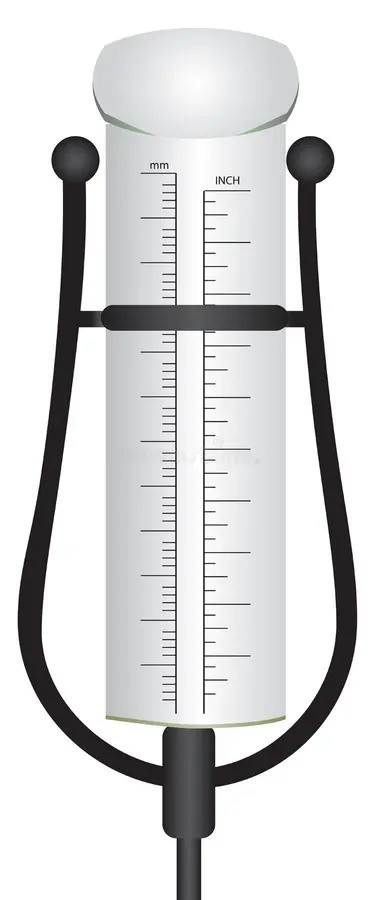 A tool used to collect and measure the amount of rainfall.
Rain Gauge
A cylinder-shaped container with markings on the side.
Example
How does a rain gauge impact my life?
[Speaker Notes: Here is the Frayer Model with a picture, definition, and an example of a rain gauge: A cylinder-shaped container with markings on the side.]
Directions: Choose the correct response for “how does a rain gauge impact my life?” from the choices below.
A
By playing music when it rains
B
By watering plants in the garden
C
By helping us understand weather patterns
D
By indicating the temperature of rainwater
[Speaker Notes: Choose the one correct response for “how does a rain gauge impact my life?” from these four choices and drag and place it in the box below.]
Directions: Choose the correct response for “how does a rain gauge impact my life?” from the choices below.
A
By playing music when it rains
B
By watering plants in the garden
C
By helping us understand weather patterns
D
By indicating the temperature of rainwater
[Speaker Notes: You chose “By helping us understand weather patterns” That is correct! This is an example of how a rain gauge impacts your life.]
Picture
Definition
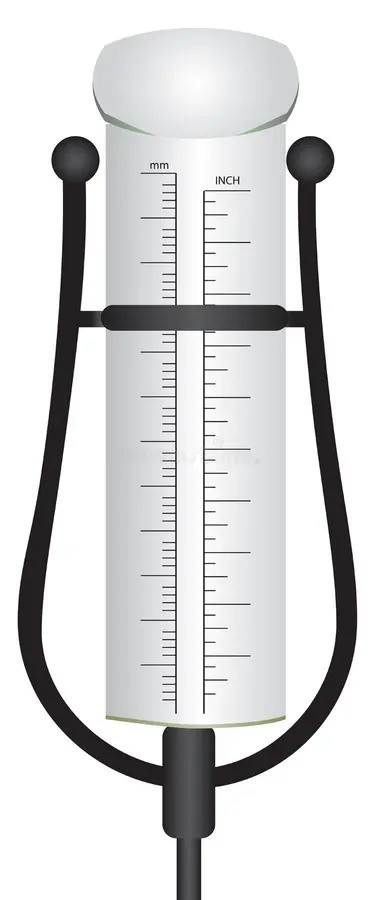 A tool used to collect and measure the amount of rainfall.
Rain Gauge
By helping us understand weather patterns.
A cylinder-shaped container with markings on the side.
Example
How does a rain gauge impact my life?
[Speaker Notes: Here is the Frayer Model with a picture, definition, example, and a correct response to “how does a rain gauge impact my life?”: By helping us understand weather patterns.]
Remember!!!
[Speaker Notes: So remember!]
Rain Gauge: a tool used to measure the amount of rainfall
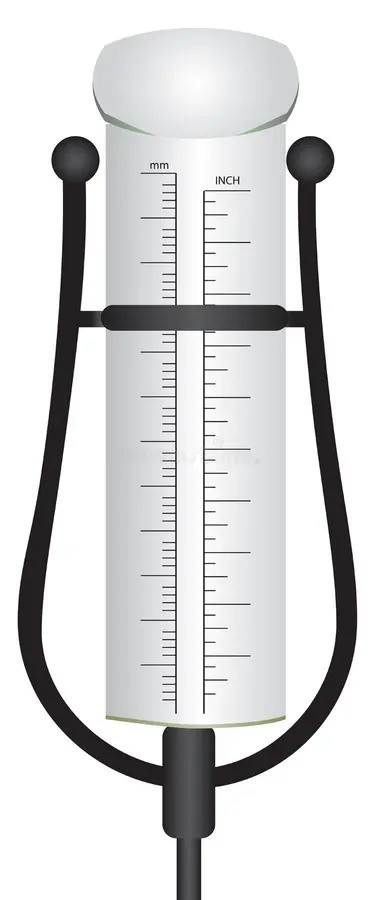 [Speaker Notes: Rain Gauge: a tool used to measure the amount of rainfall]
Big Question: Why is a rain gauge a valuable tool for scientists and meteorologists in understanding and predicting weather patterns?
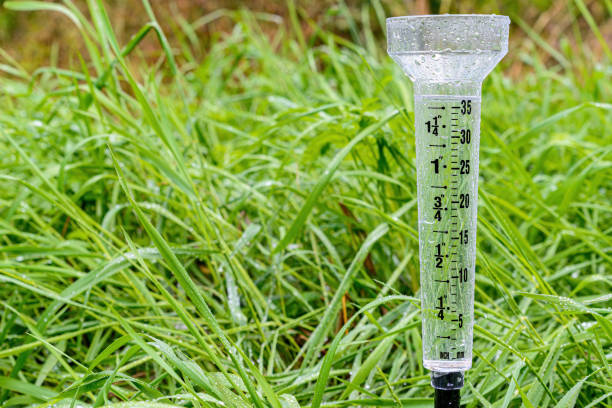 [Speaker Notes: Let’s reflect once more on our big question. Our “big question” is: Why is a rain gauge a valuable tool for scientists and meteorologists in understanding and predicting weather patterns? 

Does anyone have any additional examples to share that haven’t been discussed yet?]
Simulation Activity
Diagram Game/Quiz
(Ecosystem for Kids)
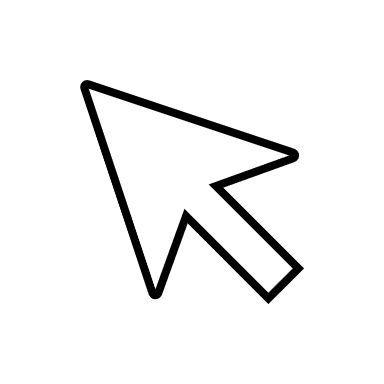 Click the link above for a simulation to explore a rain gauge.
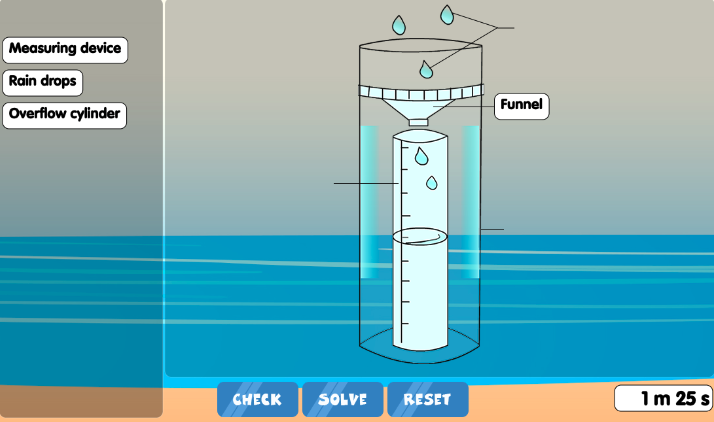 [Speaker Notes: Click the link above for a simulation to deepen your understanding of a rain gauge.

Feedback: Providing a simulation activity is a great way to make science thinking visible. In this simulation…
Identify parts of a rain gauge
Learn how a rain gauge measures amount of rainfall]
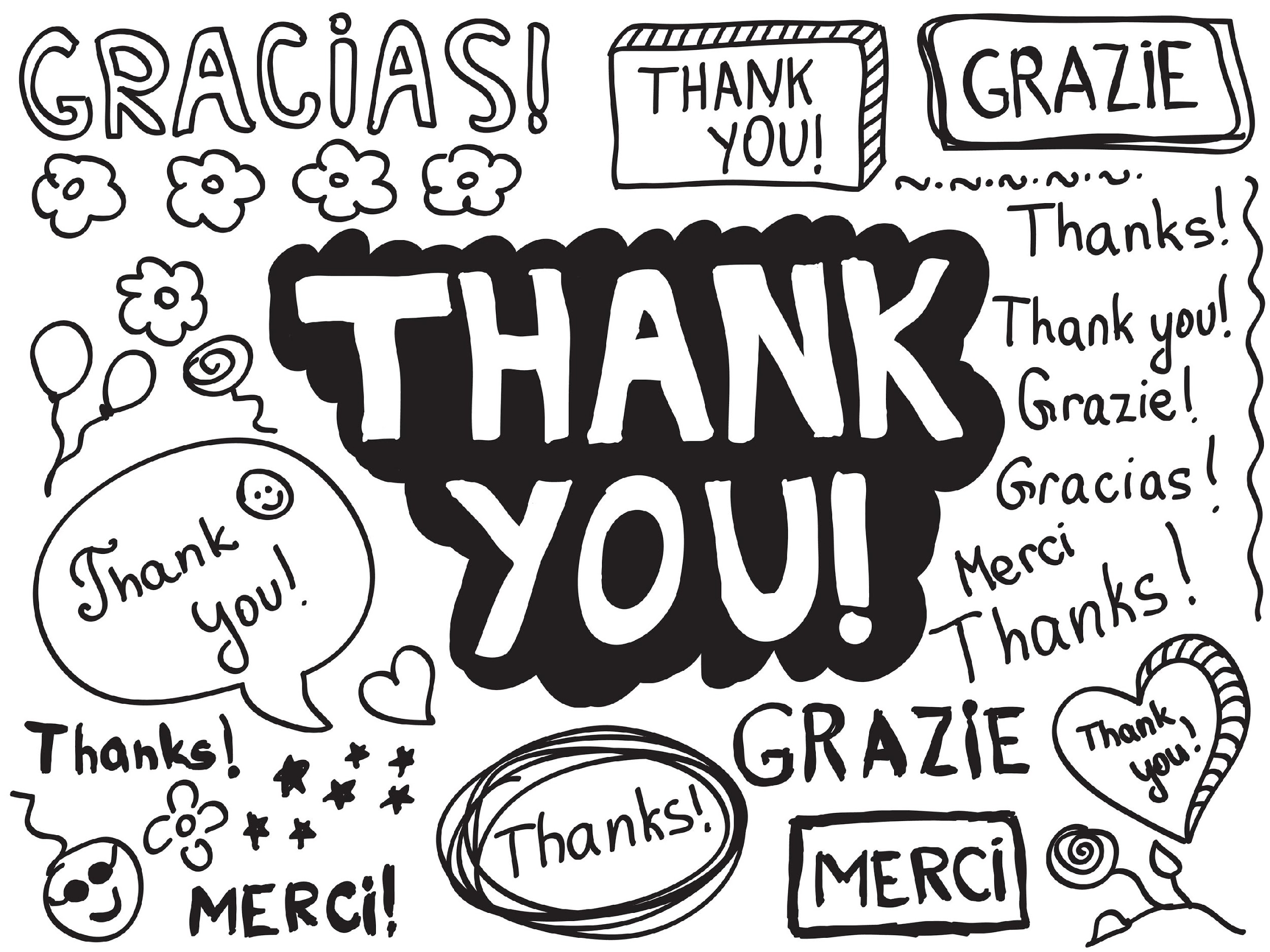 [Speaker Notes: Thanks for watching, and please continue watching CAPs available from this website.]
This Was Created With Resources From:
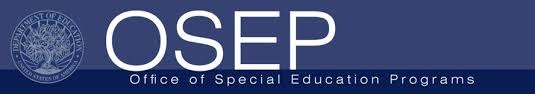 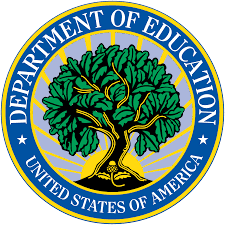 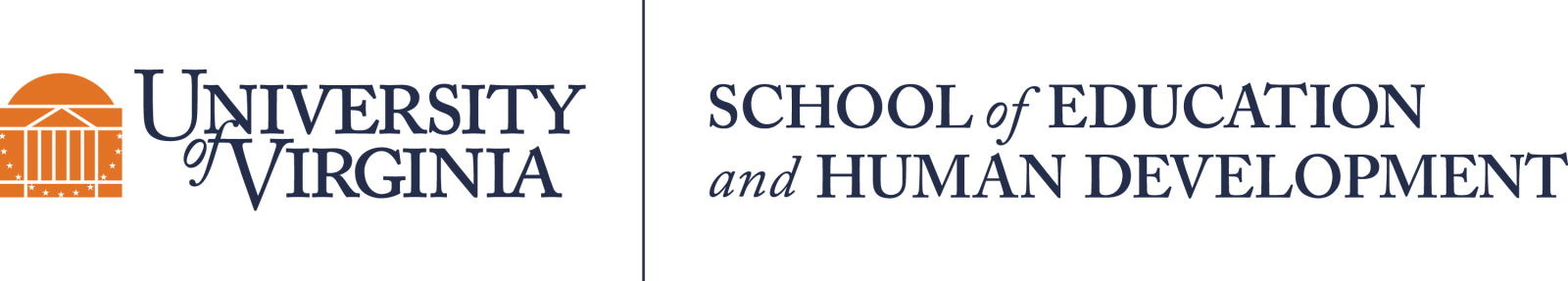 Questions or Comments

 Michael Kennedy, Ph.D.          MKennedy@Virginia.edu 
Rachel L Kunemund, Ph.D.	             rk8vm@virginia.edu